LI: To tell the time 1 hour before and after.
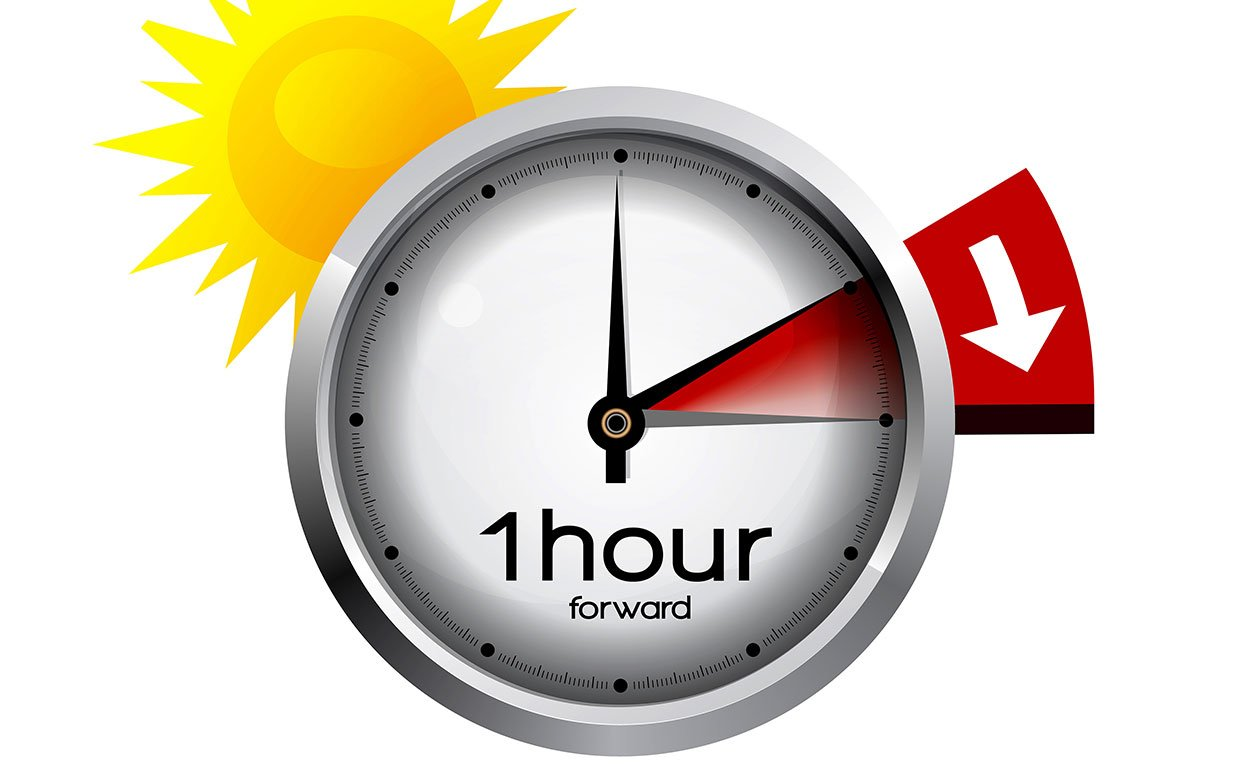 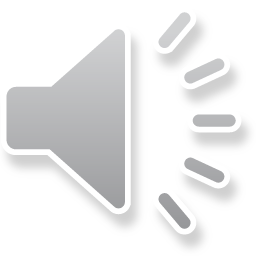 12
12
12
12
11
11
11
11
1
1
1
1
2
2
2
2
10
10
10
10
9
9
9
9
3
3
3
3
8
8
8
8
4
4
4
4
7
7
7
7
5
5
5
5
6
6
6
6
1 hour after
9:00
10:00
7:30
8:30
When we are finding the time an hour after, 
the hands move clockwise around the clock.
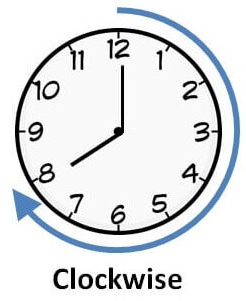 12
12
12
12
11
11
11
11
1
1
1
1
2
2
2
2
10
10
10
10
9
9
9
9
3
3
3
3
8
8
8
8
4
4
4
4
7
7
7
7
5
5
5
5
6
6
6
6
1 hour before
9:00
7:30
6:30
8:00
When we are finding the time an hour before,
the hands move anti-clockwise around the clock.
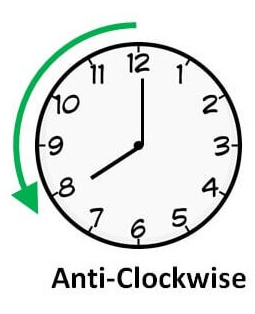 12
12
12
11
11
11
1
1
1
2
2
2
10
10
10
9
9
9
3
3
3
8
8
8
4
4
4
7
7
7
5
5
5
6
6
6
Over to you!
1 hour before
1 hour after
3:00
4:00
2:00
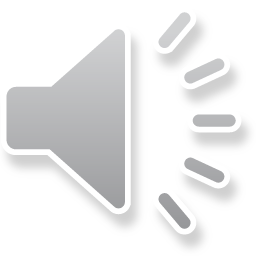 12
12
12
11
11
11
1
1
1
2
2
2
10
10
10
9
9
9
3
3
3
8
8
8
4
4
4
7
7
7
5
5
5
6
6
6
Over to you!
1 hour after
1 hour before
10:00
11:00
9:00
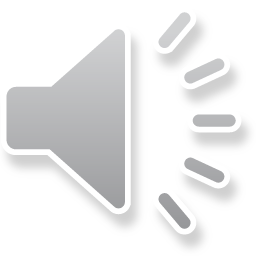 12
12
12
11
11
11
1
1
1
2
2
2
10
10
10
9
9
9
3
3
3
8
8
8
4
4
4
7
7
7
5
5
5
6
6
6
Over to you!
1 hour after
1 hour before
12:00
1:00
11:00
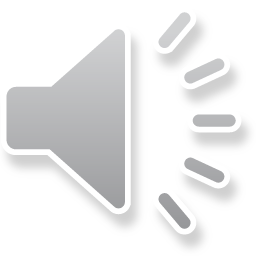 12
12
12
11
11
11
1
1
1
2
2
2
10
10
10
9
9
9
3
3
3
8
8
8
4
4
4
7
7
7
5
5
5
6
6
6
Over to you!
1 hour before
1 hour after
1:30
2:30
12:30
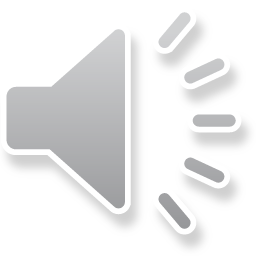 12
12
12
11
11
11
1
1
1
2
2
2
10
10
10
9
9
9
3
3
3
8
8
8
4
4
4
7
7
7
5
5
5
6
6
6
Over to you!
1 hour before
1 hour after
5:30
6:30
4:30
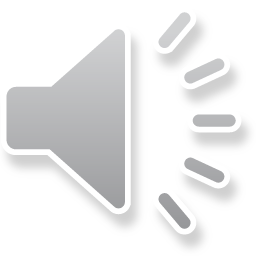 12
12
12
11
11
11
1
1
1
2
2
2
10
10
10
9
9
9
3
3
3
8
8
8
4
4
4
7
7
7
5
5
5
6
6
6
Over to you!
1 hour after
1 hour before
12:30
1:30
11:30
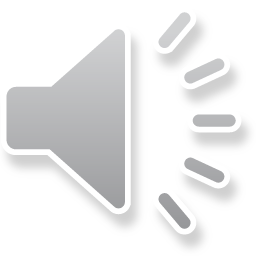 Core Task
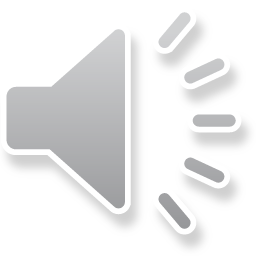